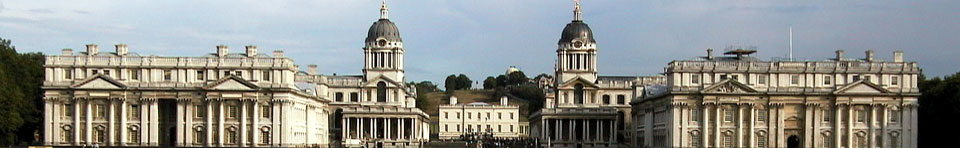 HEPI Conference: University Research and the EconomyDeveloping Effective University and Industry Partnerships
Prof David Maguire
Vice-Chancellor
5th December, 2012
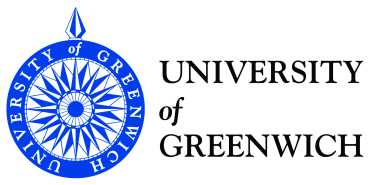 Introduction
Difficult to generalise, but will try
Perspective on R&D
Case study: Esri
Industry perspective on partnership
Myth buster
Product Development Cycle
Research
Exploitation
Development
Esri: Software Product Company
Worldwide company, HQ California
$1.2bn revenue
+4500 (+600 product) staff
Develop and implement GIS software
Mobile, Desktop, Server, Cloud
Biggest research group in the GIS field
Outputs ‘published’ as software products
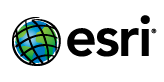 Esri: Software Product Company
Innovation critical to success
Sources: industry, users, product teams 
“Ideas are cheap, successful implementations count”
Never patented anything
Competitive advantage: ability to develop superior software faster than anyone else
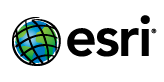 Successful R&D Collaboration
Researchers working with researchers, not researchers working with suits
Respect for talent 
Focus is interesting (new) ideas and implementations
Requirement for openness
Need to keep bureaucracy in the background
Never do anything as a direct hire

Examples:
Microsoft SQL Server Application Server
Google Earth/Maps integration
NUI Maynooth implementation of Geographically-Weighted Regression
Why Industry is Attracted to Universities
Specialist knowledge/equipment
Bandwidth
Creativity / catalytic capability
Independence, objectivity
Academic staff as thought leaders
Universities as a market
Educators of next generation
Turn-Offs for Industry
Closed thinking
Wrangles over IP
Slow speed of response
Poor business development skills
Non-exclusivity
A Note on University Perspective
Key focus
Knowledge creation and dissemination
Deliverables
Research outputs
Contributions to teaching
Consulting
Patents often a distraction and a net cost to sector
Too many think that obtaining a patent = success
What Is Needed for Success
Opportunities for collaboration
Creative collisions
Sustained interactions
Concentration on the research, not the exploitation
Willingness to take risks
Investigations
Agreements
Collaborative spirit
Shared, non-exclusive IP model
Some Myths
Universities do research, industry does exploitation
Academics are not business-aware
Industry doesn’t care about knowledge for its own sake and blue-skies, curiosity-driven research is the preserve of universities
Serious research can only occur in large research-intensive universities
Patents are the best way for universities to protect IP
Vanity projects
Thank You!